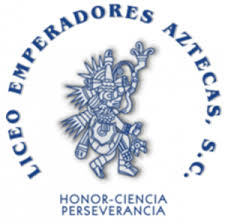 Equipo # 3
Profesoras :                                          Asignaturas:

Mayra Hernández                                         Química Área II

Genoveva alemán Chapa                              Problemas sociales y políticos 

Yolanda López rosales                                    Psicología
Ciclo escolar de aplicación  del proyecto                      2019-2020
Fecha de inicio: enero de 2020 

Fecha de  termino: abril de 2020
CUADRO DE ANÁLISIS DE LA  INTERDISCIPLINARIEDAD  Y  APRENDIZAJE COOPERATIVOCONCLUSIONES GENERALES
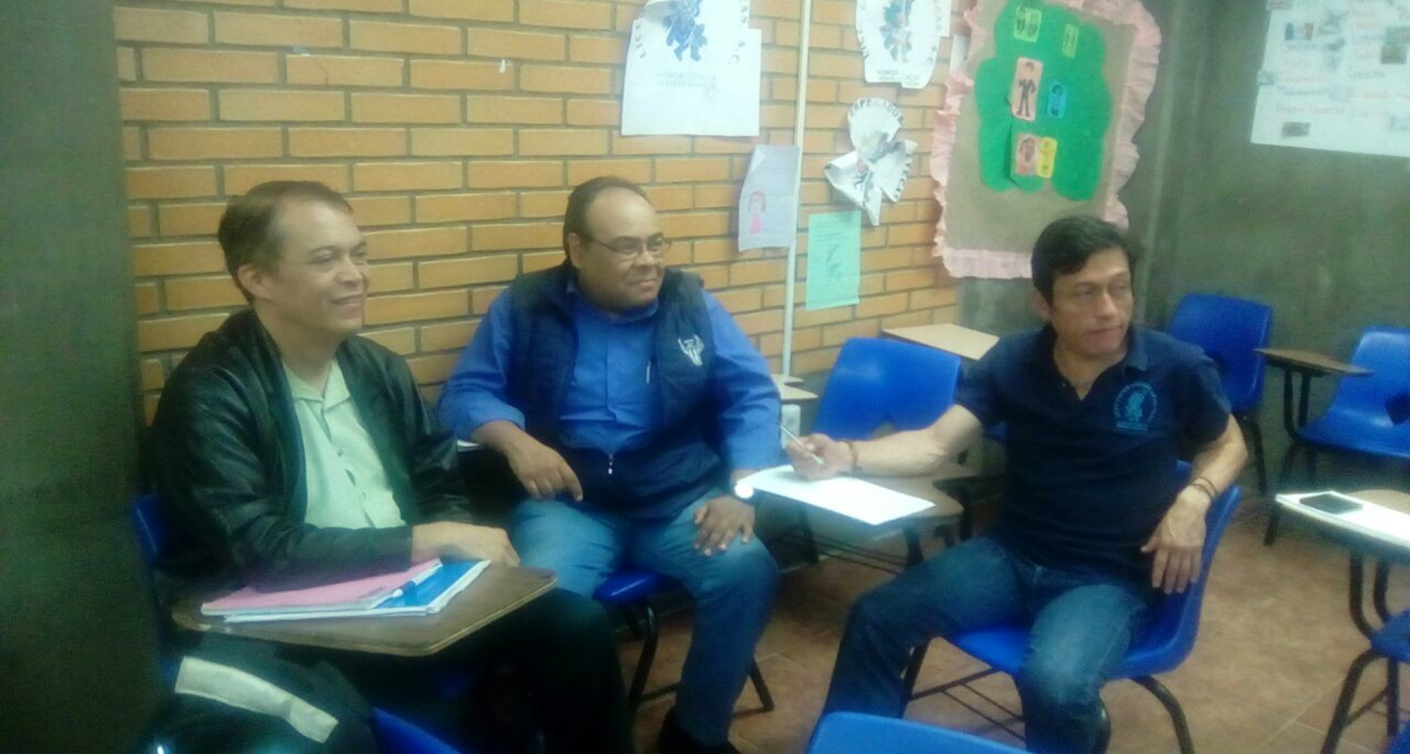 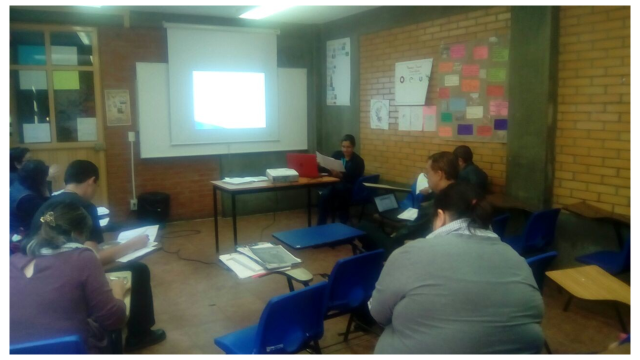 Fotografías de la sesión
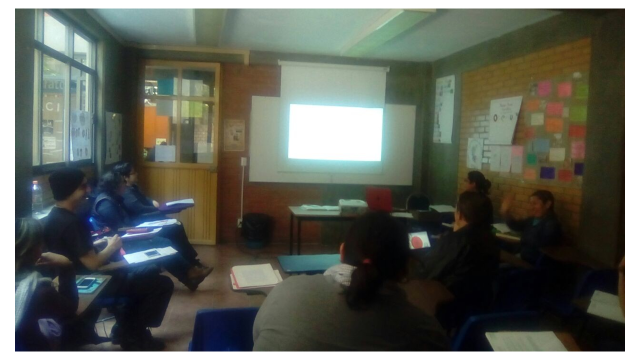 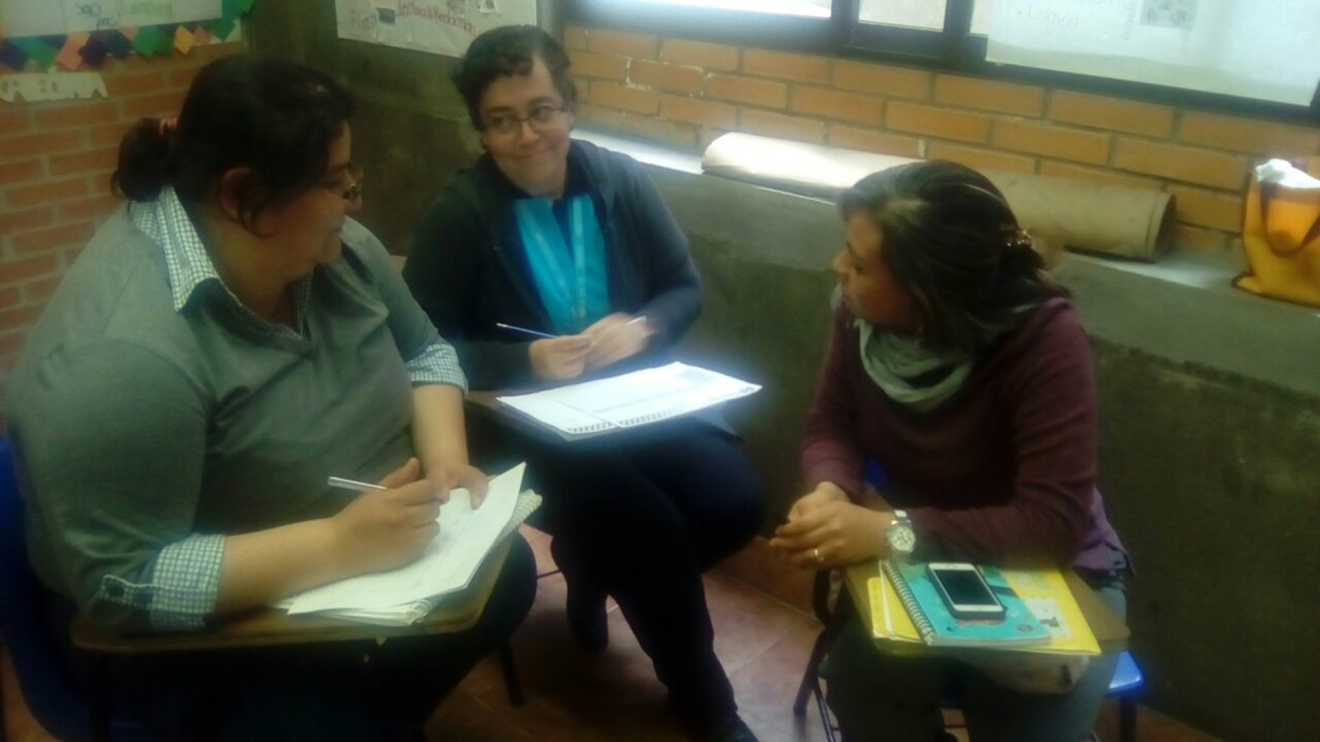 Máximo 3 diapositivas
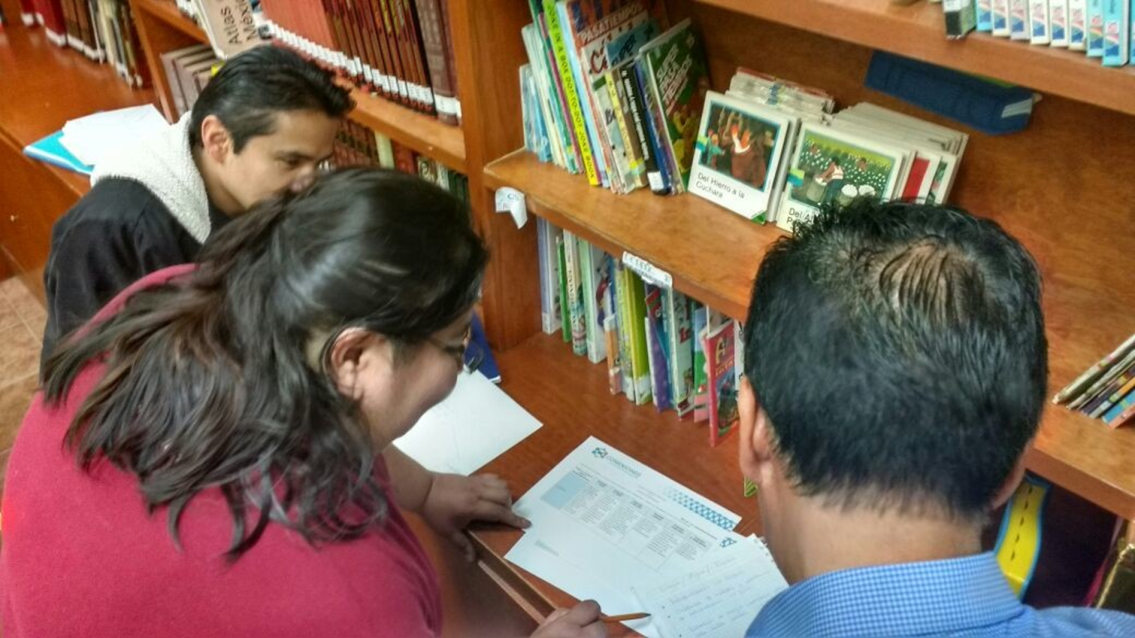 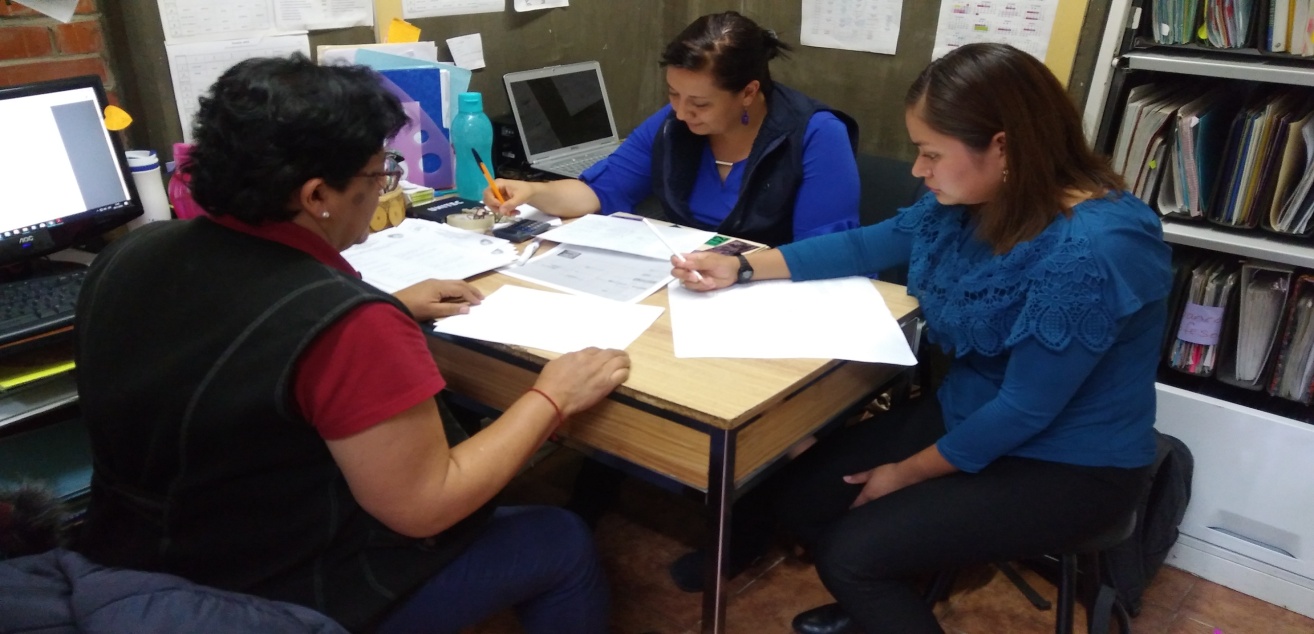 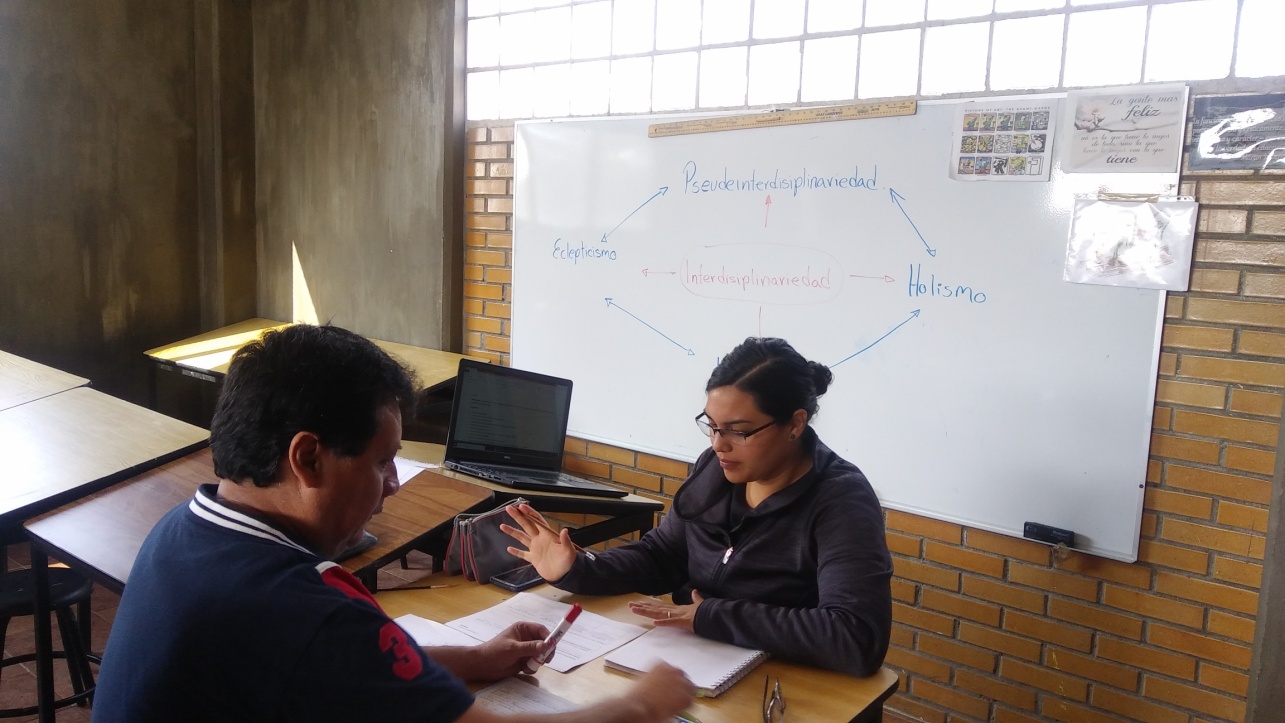 .
5 b.  organizador grafico
Problemas Sociales  Políticos y Económicos de México
Unidad: IV: Estructura Social de México
Manipulación
 Conflictiva social
Desigualdad
Cultura
Atender nuestras emociones para manejar  frustraciones.
 (Salud mental vs. Suicidio)
Química IV
Unidad 3: 3.2 Equilibrio químico
Equilibrio
Desequilibrio 

Sustancias químicas
Psicología
Unidad: 2 Bases biológicas de la conducta
Homeostasis
Neurotransmisores


Unidad :8 Psicología Social
Salud mental
Problemas sociales
Estructura Inicial de Planeación
Elaboración del Proyecto  (Producto 8)
 
Nombre del proyecto  : 
Atender nuestras emociones para manejar  frustraciones. (Salud mental vs. Suicidio)
Nombre de las profesoras participantes y asignaturas:
 Mayra Hernández Montes:       Química
Genoveva Alemán Chapa:        Problemas Políticos  Sociales  y Económicos de   México
Yolanda López Rosales :         Psicología
5 d. objetivo general del proyecto
Que las y los estudiantes de 6to año de preparatoria implementen y promuevan acciones para la atención emocional en su contexto escolar y social para la prevención del suicidio.
5 c. introducción o justificación.     Descripción del proyecto
Intención: abordar un problema
¿Qué acciones pueden implementar los alumnos de 6to. de preparatoria para difundir en su comunidad la importancia de atender oportunamente la  salud emocional  y prever el suicidio ?
Objetivo general:Que las y los estudiantes de 6to año de preparatoria  implementen y promuevan acciones en la  comunidadpara la atención emocional y la  prevención del suicidio